Exterior in progress
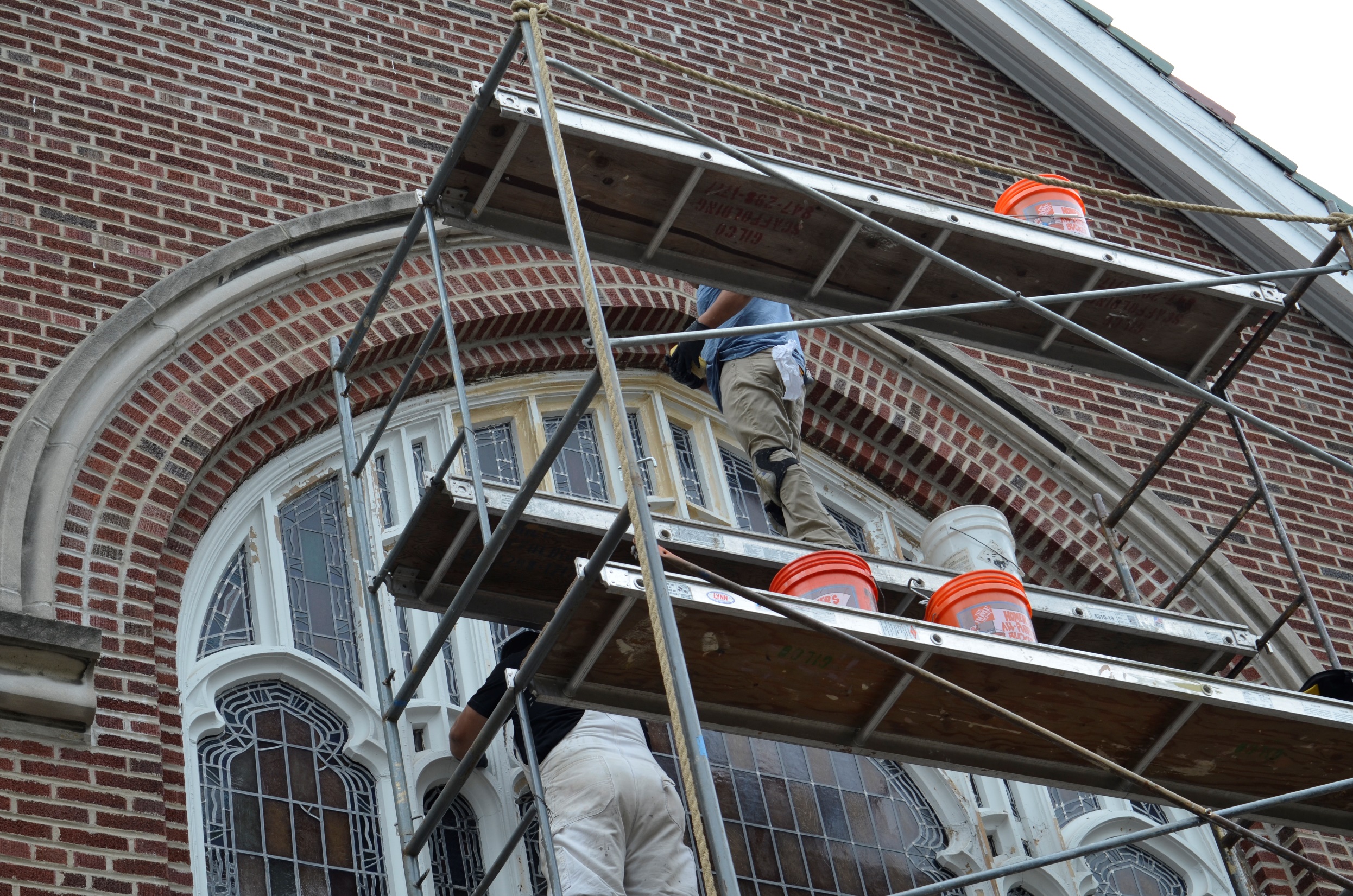 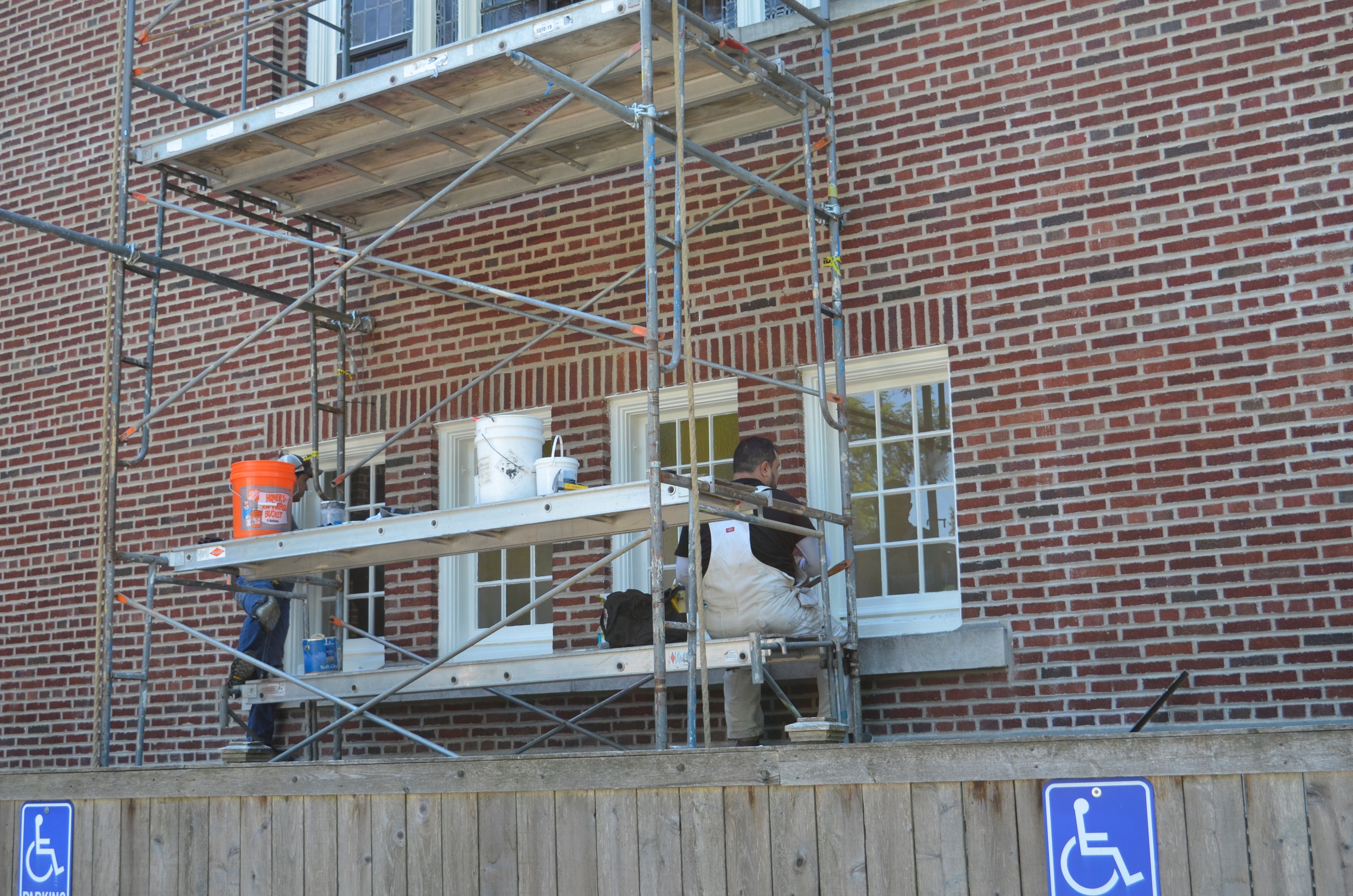 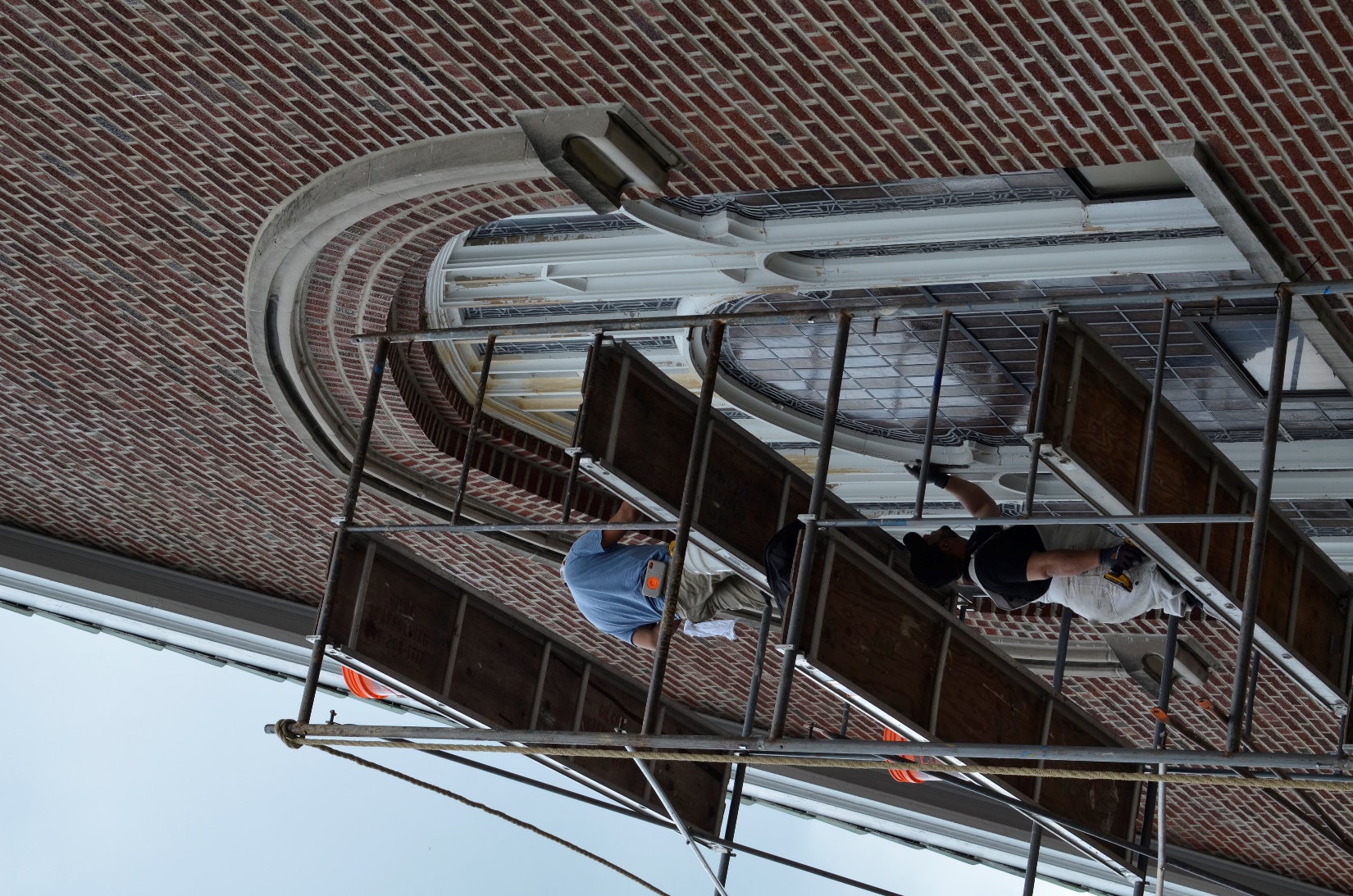 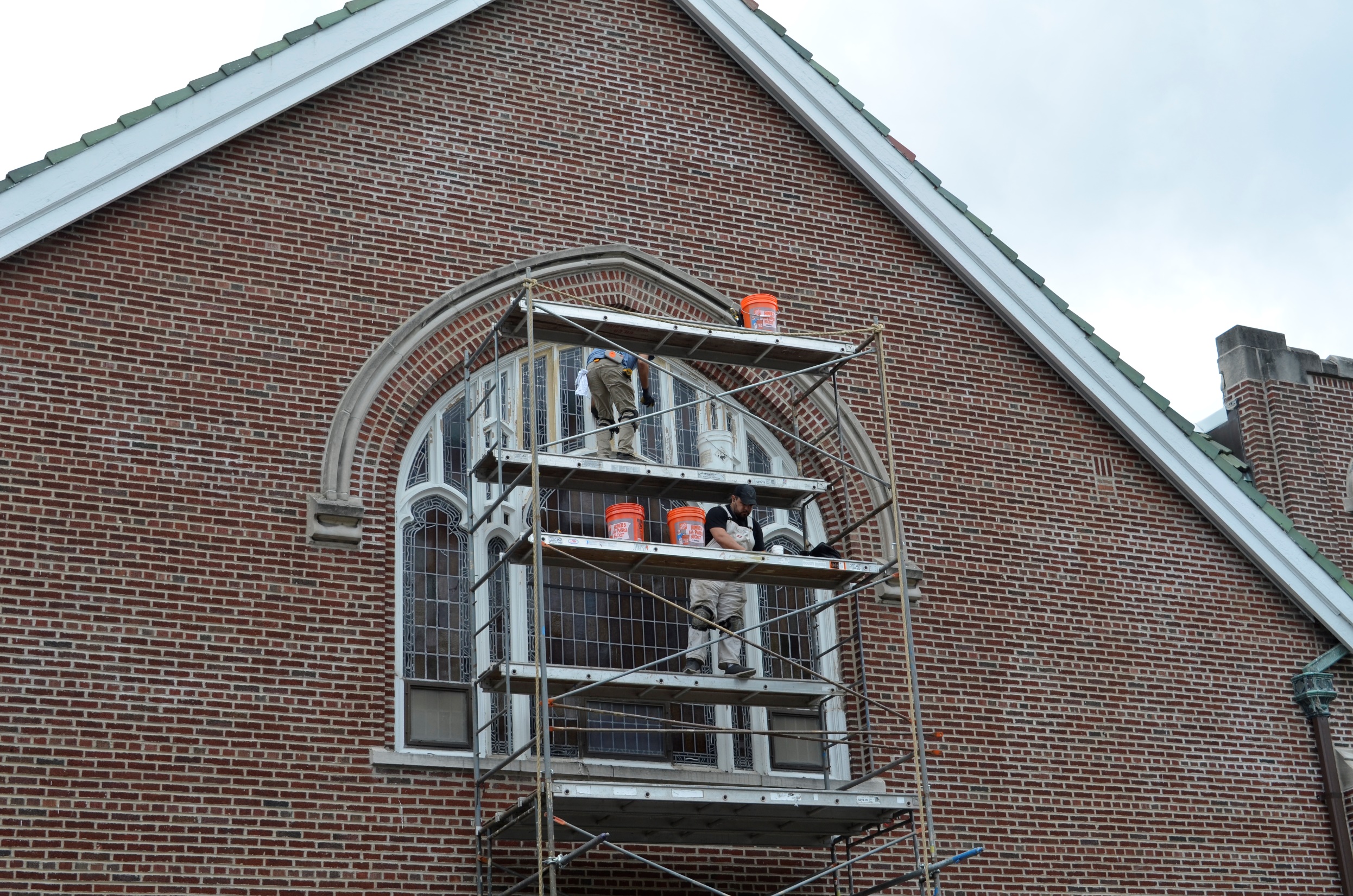 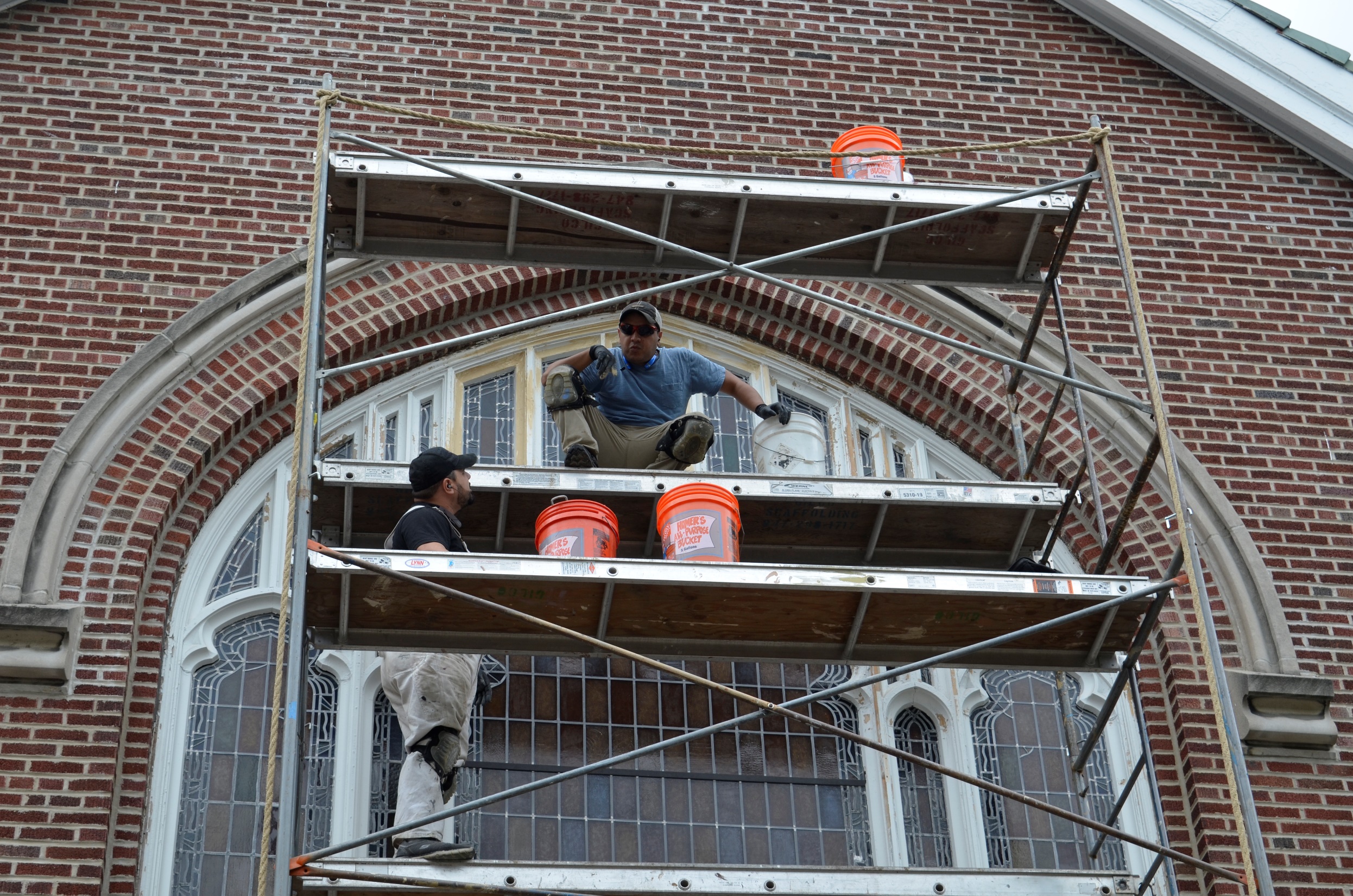 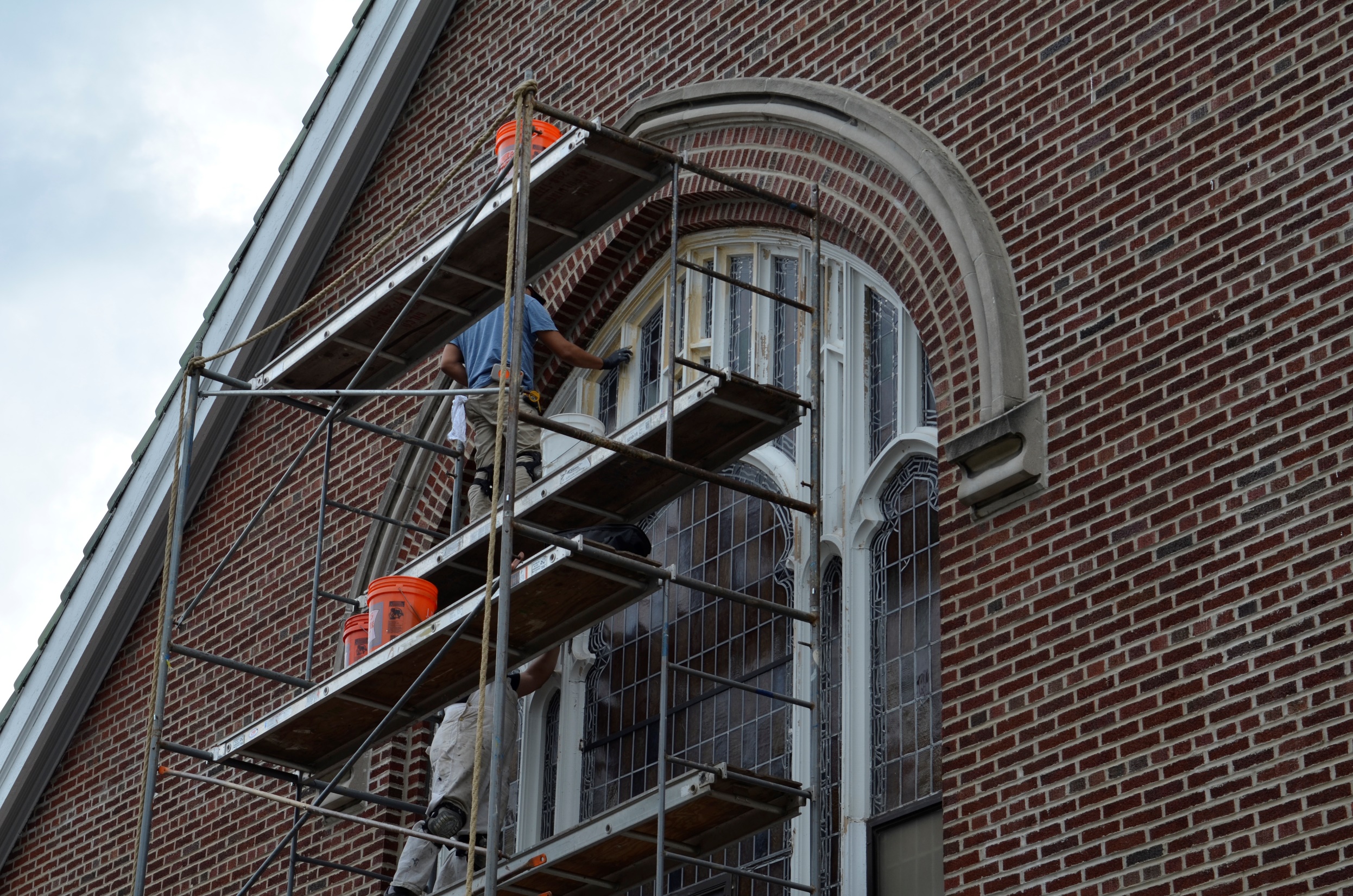 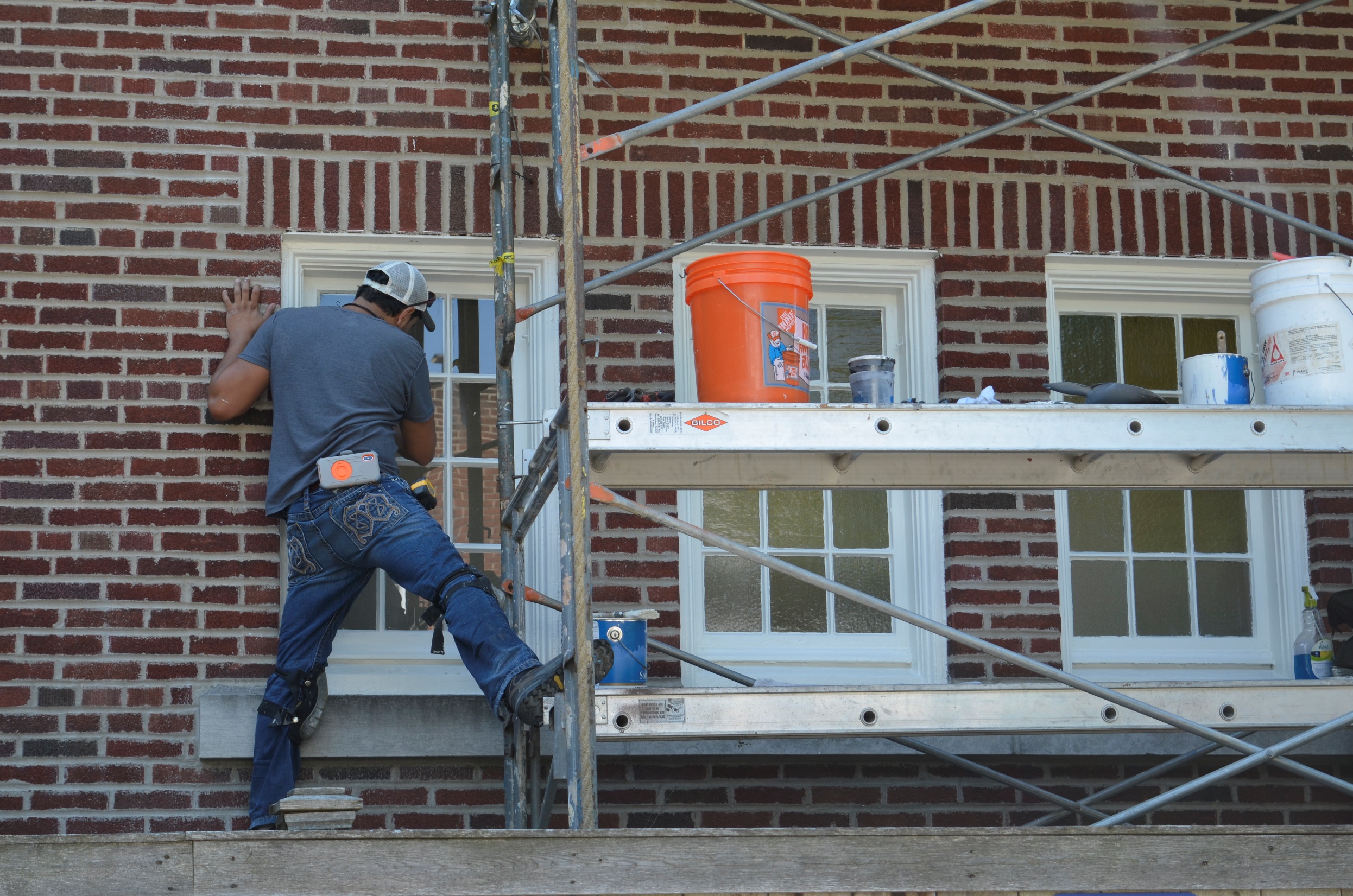 Before shots of warped and leaking windows – mostly from balcony
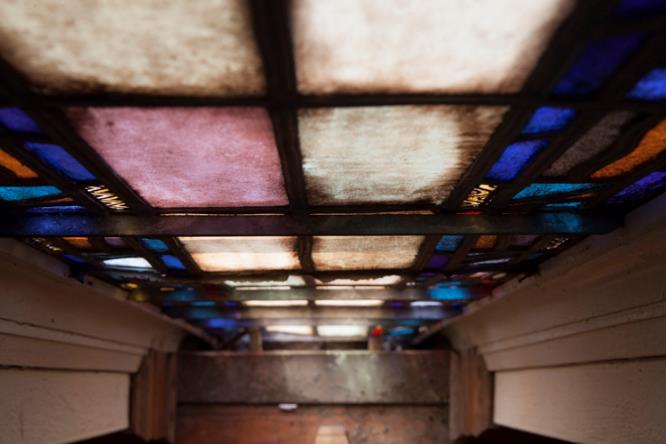 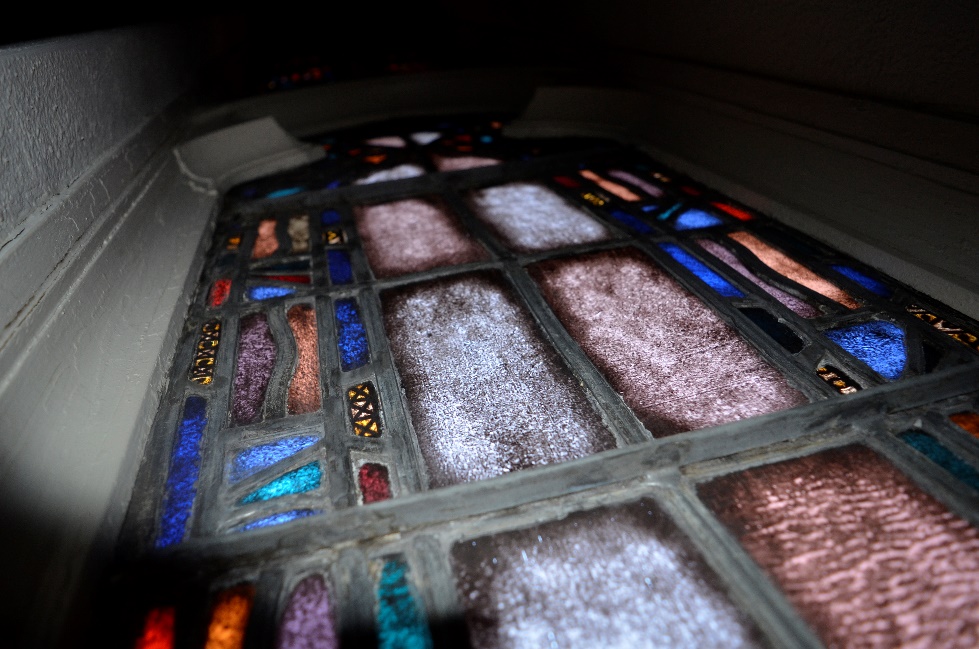 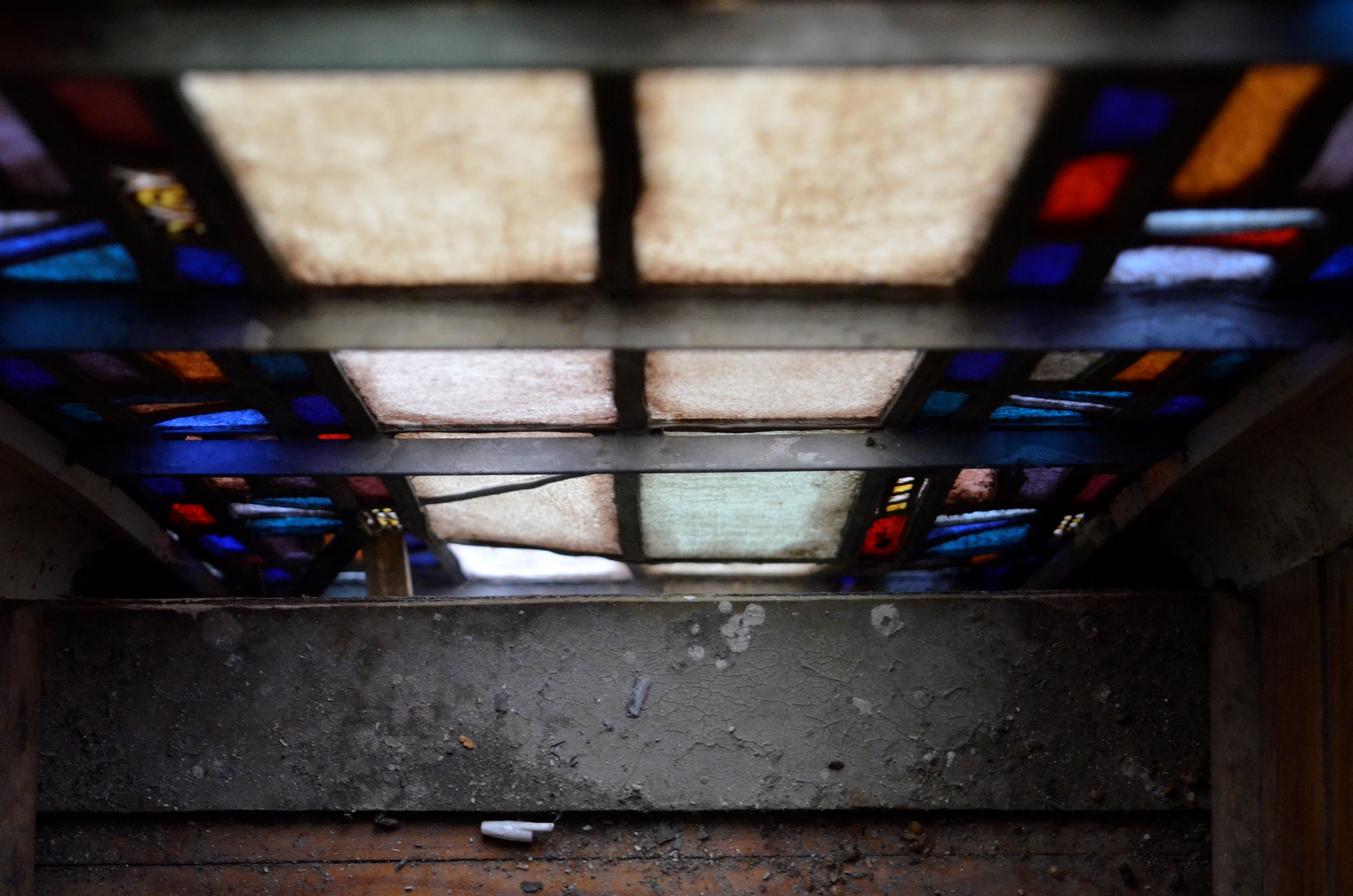 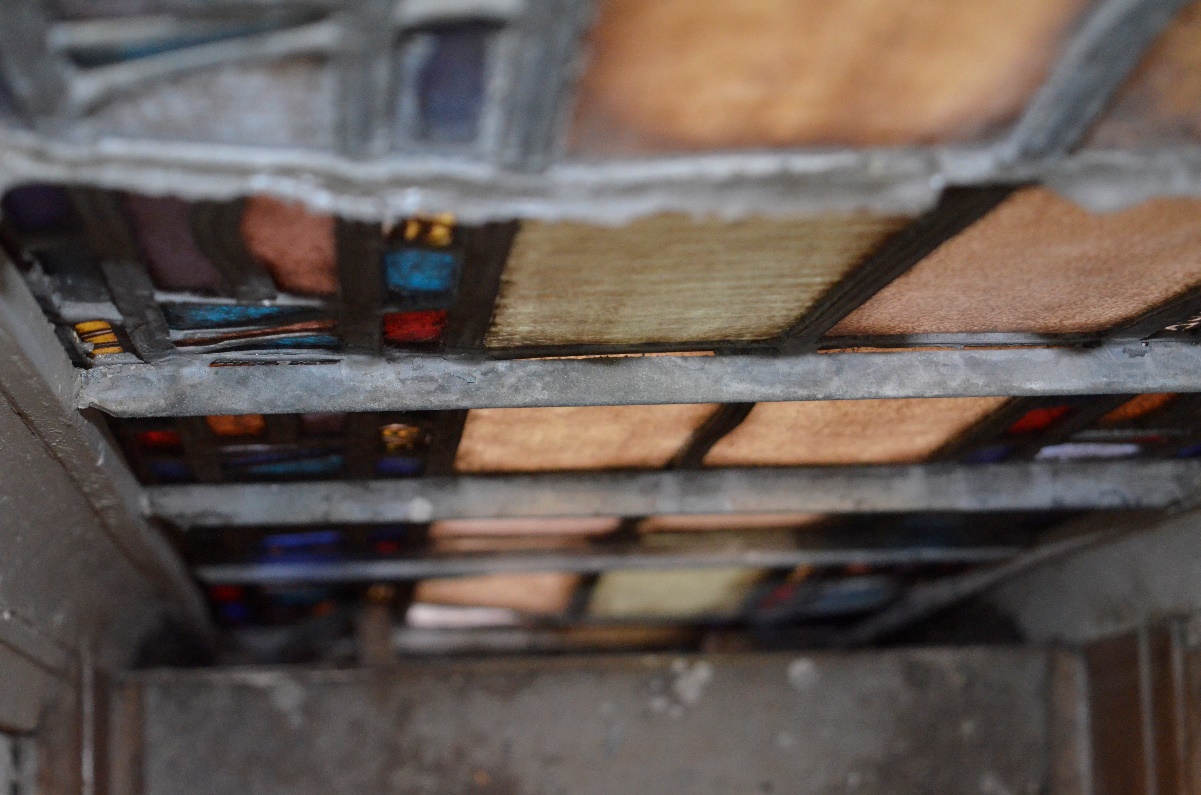 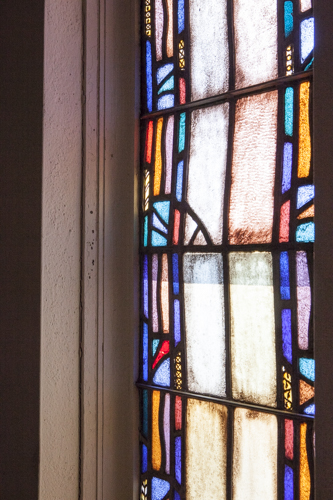 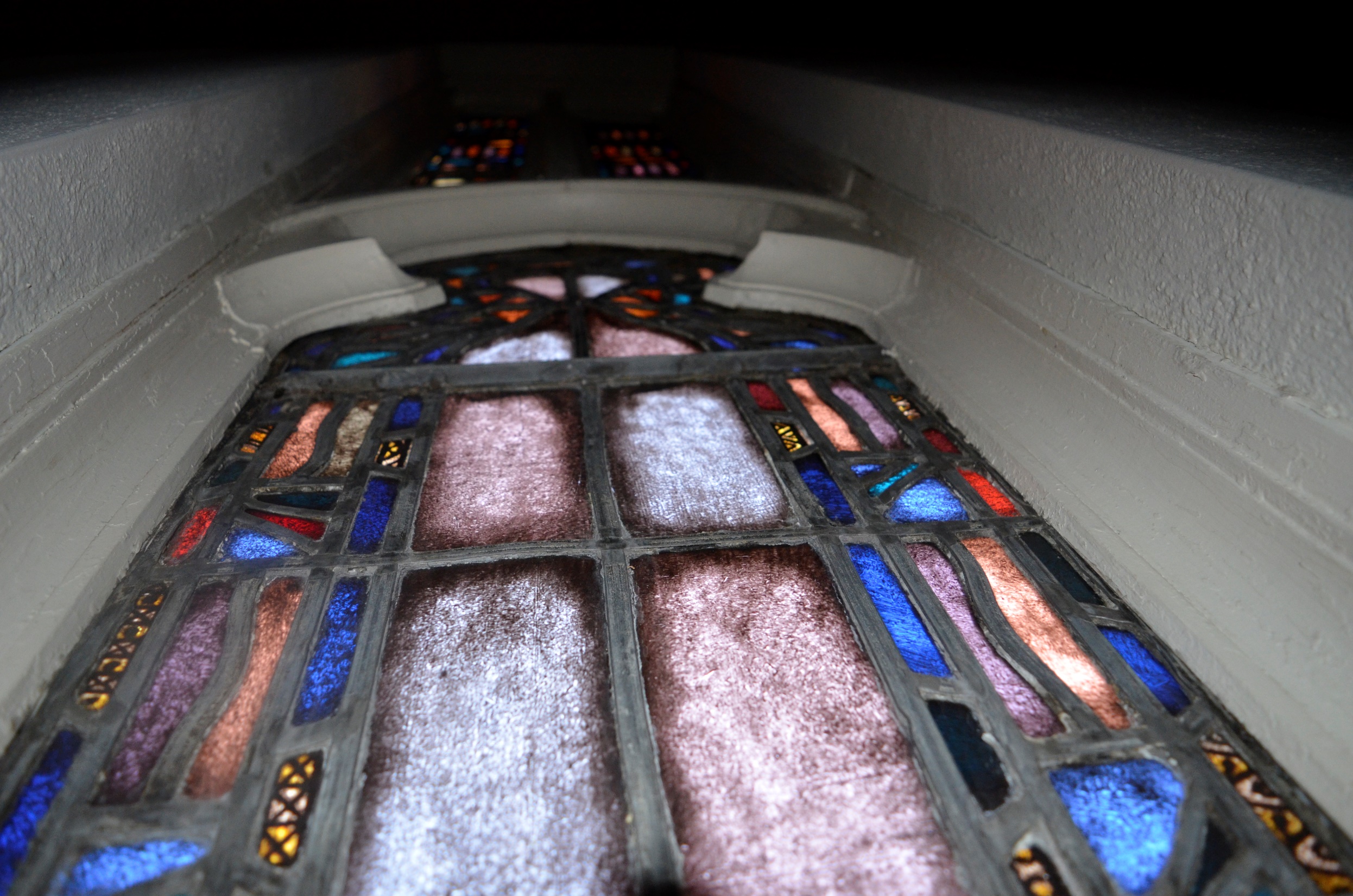 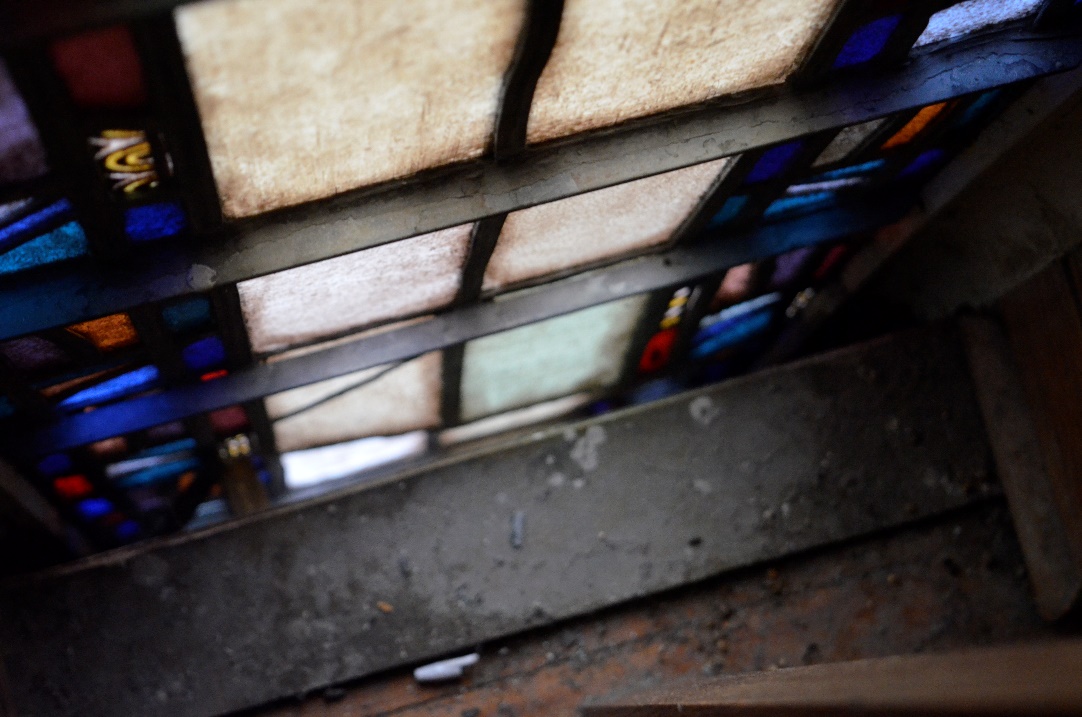 Old plexiglass turned brown – reduced light, looked dirty, retained moisture which ruined frames and deteriorated cement
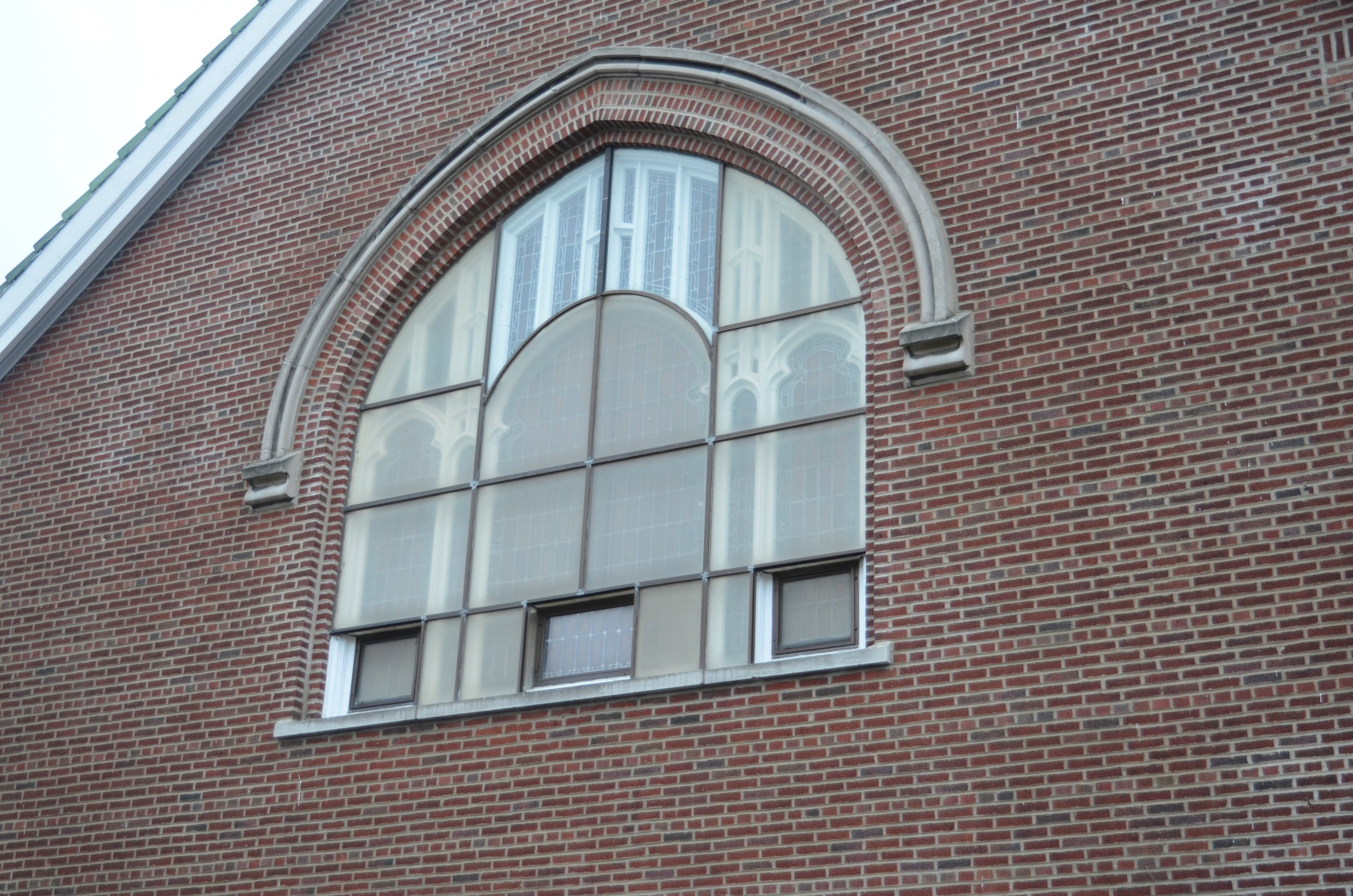 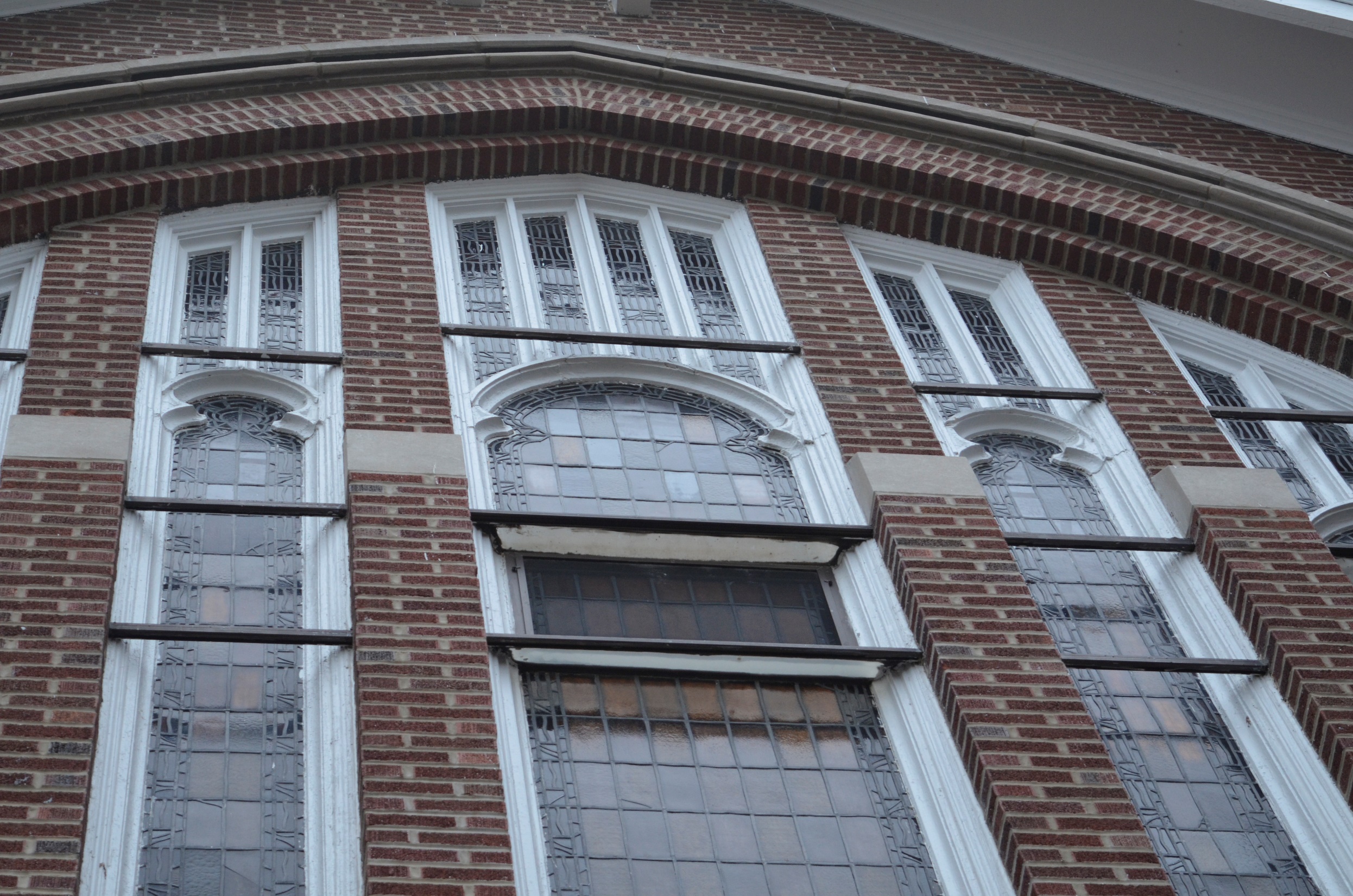 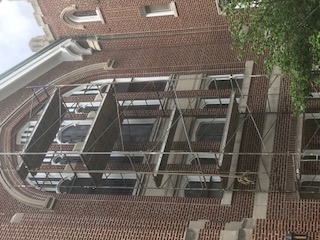 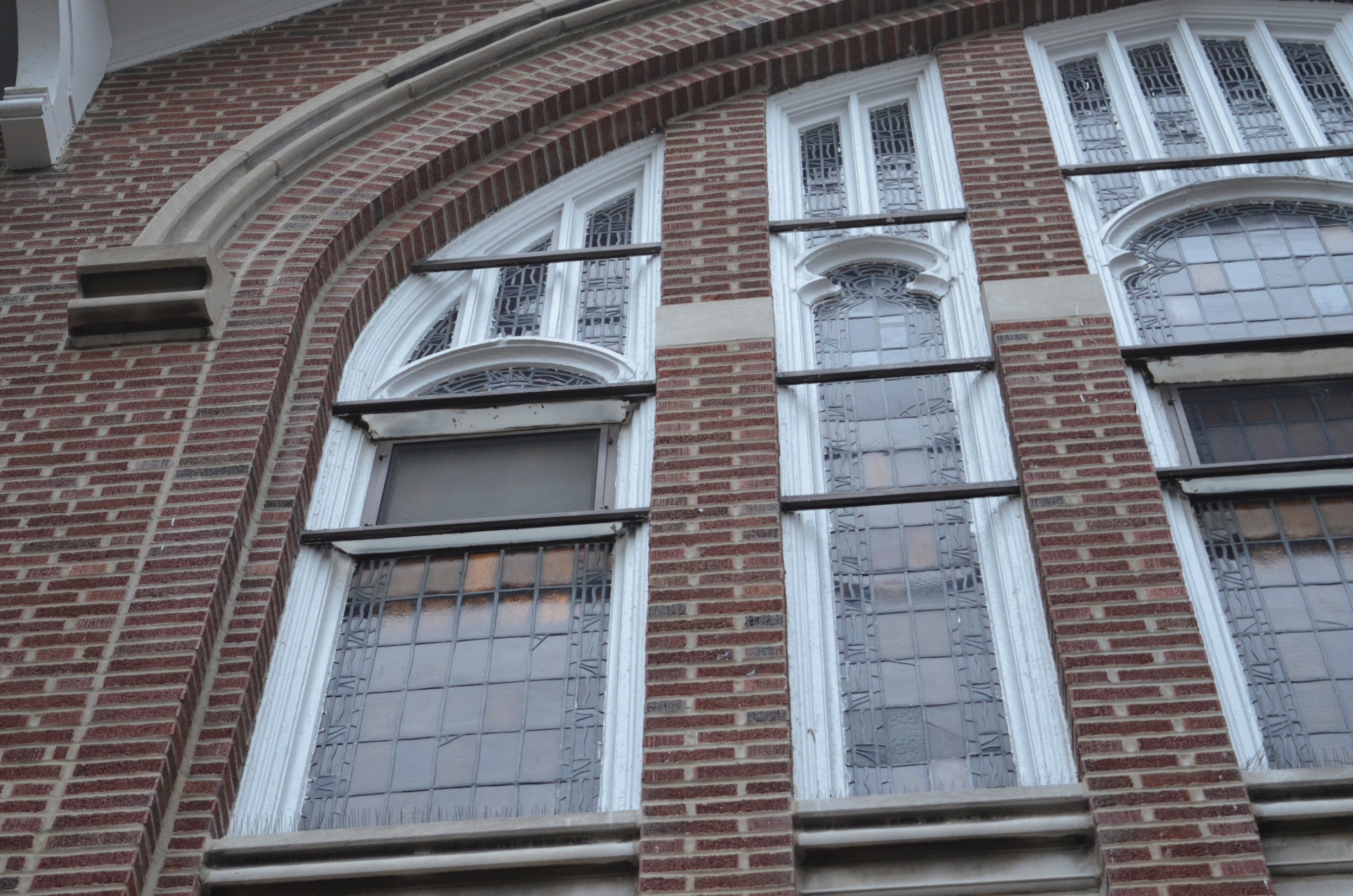 Stained glass windows with plexiglass removed for restoration
Window removed and taken to studios for work
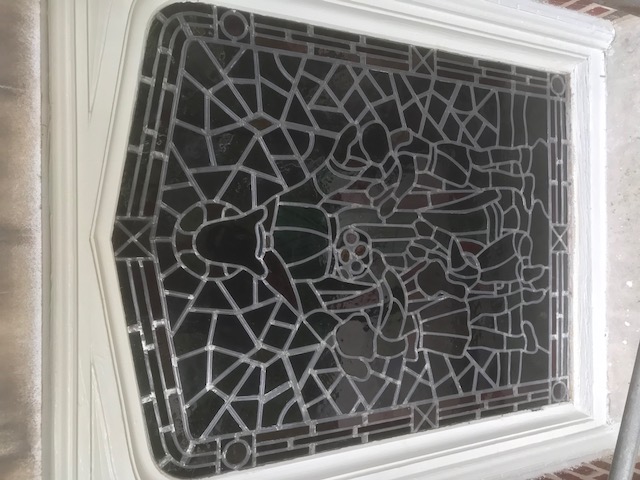 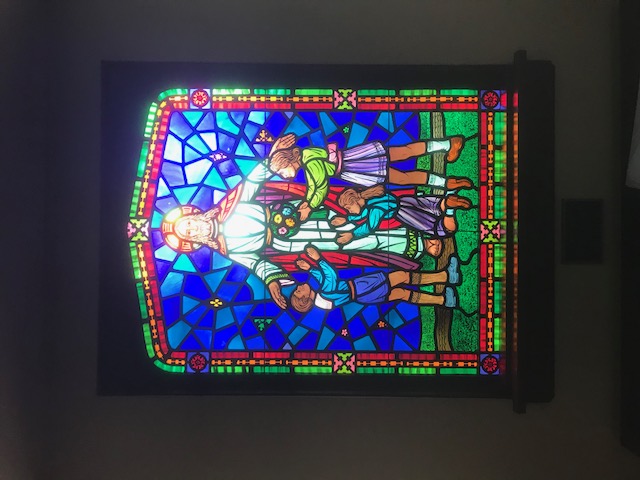 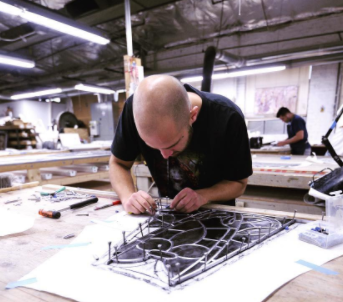 Craftsman at Daprato Rigali Studios working on restoring a window brought to the shop
Double-hung window example – these were in bad shape
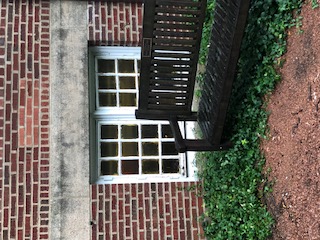 Let There Be Light…But No Leaks
We Like Our Glass Stained, But Also Sturdy And Strong
Pending Capital Project: Refurbish and repair all
stained glass windows - $64 K

Longer Term:
Gradually replace and / or refurbish   all windows

Reserve Study  Estimates:
$202 K over 10 years

Sustainability:
Energy-efficiency, preservation

Admin. Committee Leaders: Lombardo
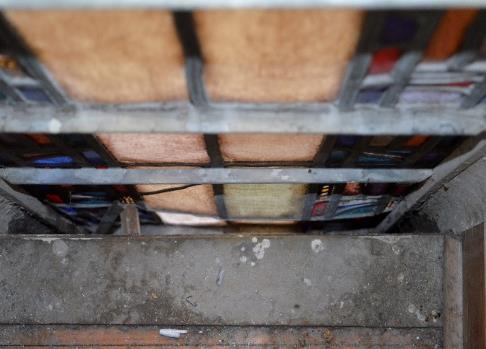 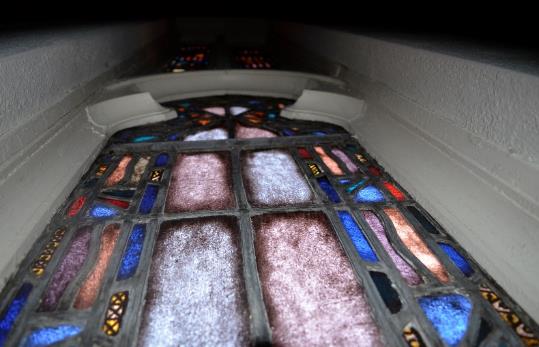 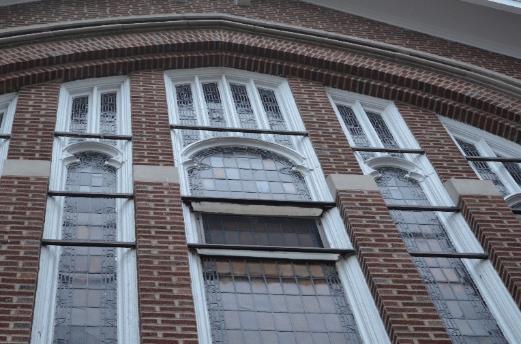 Rebuilding warped and buckled panels will require removal to repair
Stained glass loose within leading, requiring new cement to seal
In general, frames in good shape… glass still colorful and vibrant
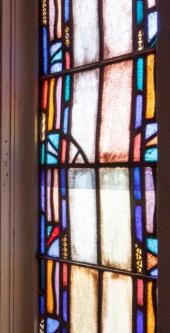 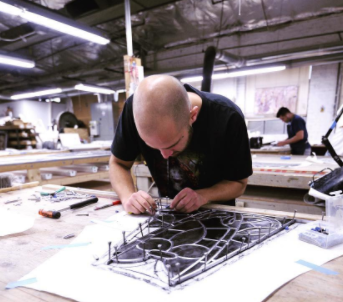 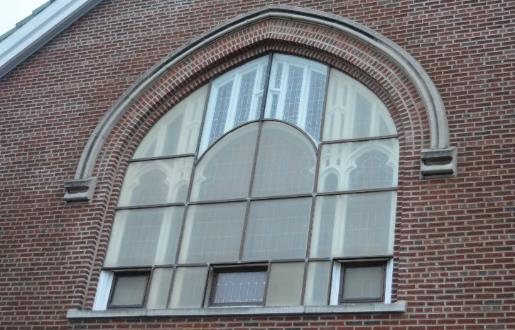 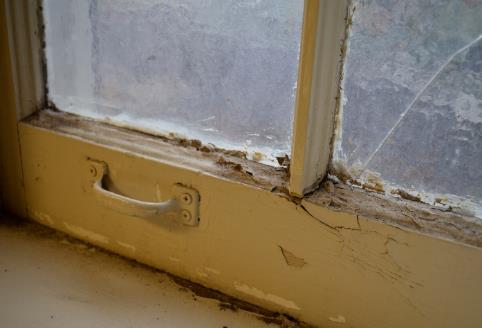 Stained glass restoration to be performed by craftsman with experience back to 1860
Dark, discolored plexiglass removed from 50% of stained glass windows.  Time to complete the job.
Pilgrim Hall windows deteriorating and leaking air into the building